Middag van het rechtM/V/X of geen geslacht in de geboorteakte?
Prof. dr. Liesbet Stevens
Adjunct-directeur Instituut voor de gelijkheid van vrouwen en mannen
Wat is het Instituut?
Opgericht in 2002
Onafhankelijke overheidsinstelling
Opdracht 
Gelijkheid vrouwen en mannen beschermen en bevorderen 
Discriminatie en ongelijkheid op grond van geslacht bestrijden
Middelen
Juridische informatie & bijstand
Onderzoeken & statistieken
Aanbevelingen & adviezen
Sensibilisering
Juridische informatie & bijstand
Middelen
Adviezen & aanbevelingen
Onderzoek & statistieken
Sensibilisering
11% meldingen
40% respondenten wijzigde gender-registratie niet wegens niet voldoen aan of akkoord met voor-waarden in wet
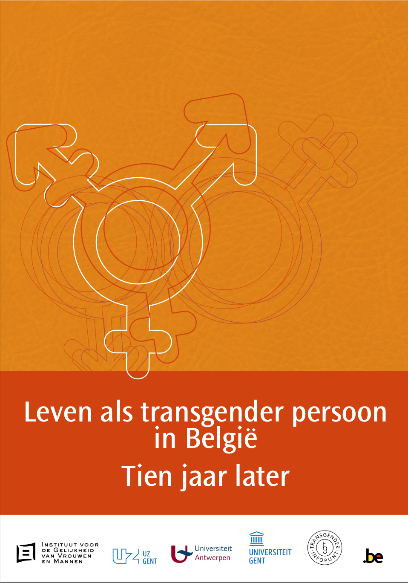 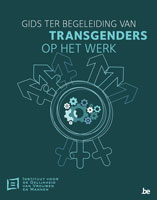 TRANS
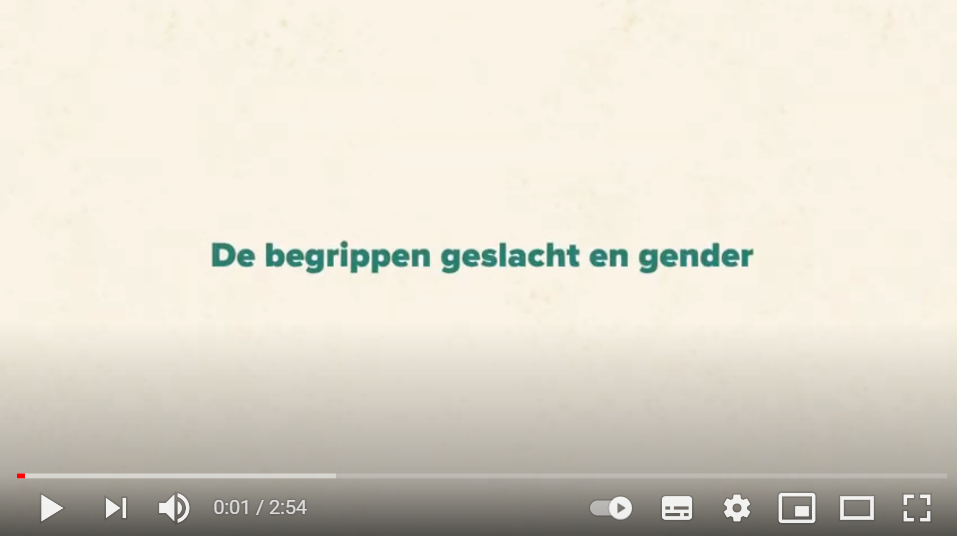 4
Welke optie voor de gender/geslachtsregistratie is het meest in lijn met de mensenrechten, en verzoent de belangen van alle stakeholders?
Rapport Equality Law Clinic
Lacunes in wetgeving na arrest GwH? 

Voornaamste oplossingen
       → voor- en nadelen? 

Rechtsvergelijking
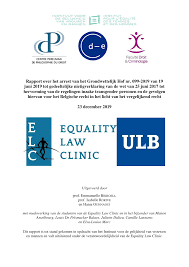 Conclusies Rapport
Herkomst registratie niet vergeten
wettelijke ongelijkheid M/V (Napoleon)
Nu: art. 10 GW garandeert gendergelijkheid

Intersekse personen moeten meegenomen in oplossing

Afschaffing registratie bij burgerlijke stand = grootste zelfbeschikkingEchter …
Conclusies Rapport
Indien behoud registratie

één bijkomende optie  mensenrechten 
Stigmatisering (restcategorie)
Behoud binaire norm 

meerdere opties + invuloptie = mensenrechten 
Grote mate zelfbeschikking
Respect voor ieders eigenheid
Conclusies Rapport
Indien behoud registratie

Doelstelling, legitimiteit, noodzaak en relevantie registratie moeten bevraagd

Gender/geslacht zijn eigenlijk persoonsgegevens → privacy
Stakeholders
Vrouwen / Mannen 

Transpersonen (non-binair, genderfluïde)

Intersekse personen
Stakeholders – Vrouwen/Mannen
Voornaamste belang: beschikbaarheid gegevens

Onderzoek (vb. loonkloofrapport) 

Bewijs indirecte discriminatie

Internationale verdragen (vb. CEDAW)
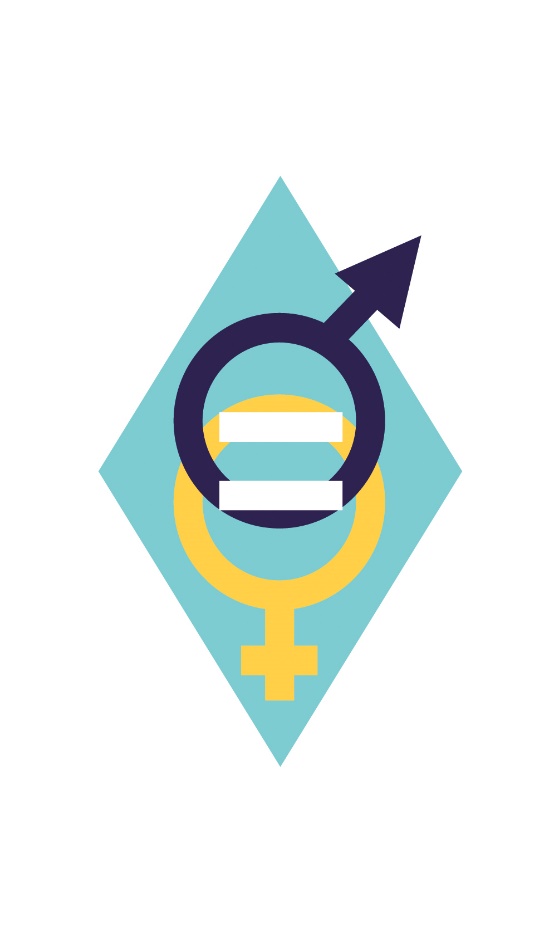 Stakeholders - Transpersonen
Voornaamste belang: zelfbeschikking 

Toegankelijke procedure

Wijziging meerdere keren mogelijk

Opties die realiteit zo goed mogelijk weerspiegelen

Geen stimatisering

Doorbreken binaire norm
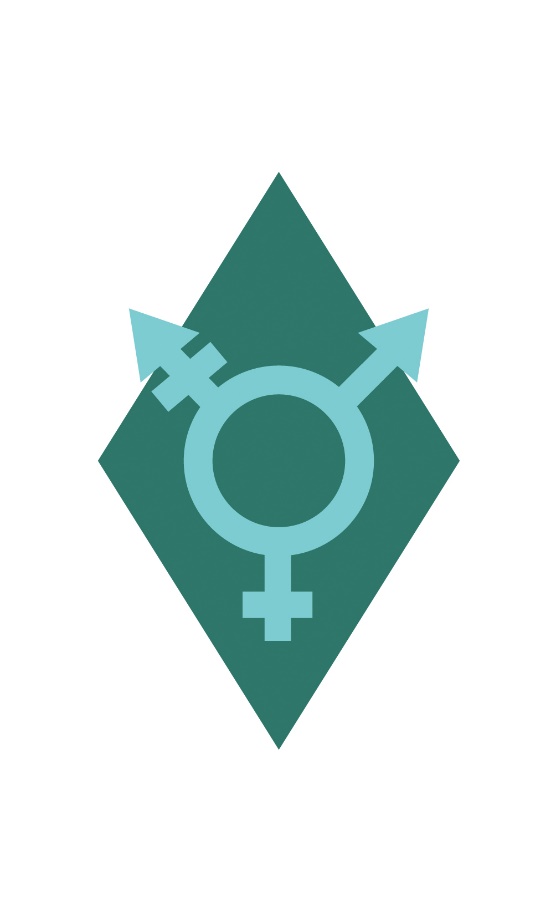 Stakeholders – Intersekse personen
Voornaamste belang: flexibiliteit 

Geen verplichte binaire registratie (operaties ↑)

Geen verplichte intersekse registratie (operaties ↑)

Uitstel registratie mogelijk (operaties ↓)
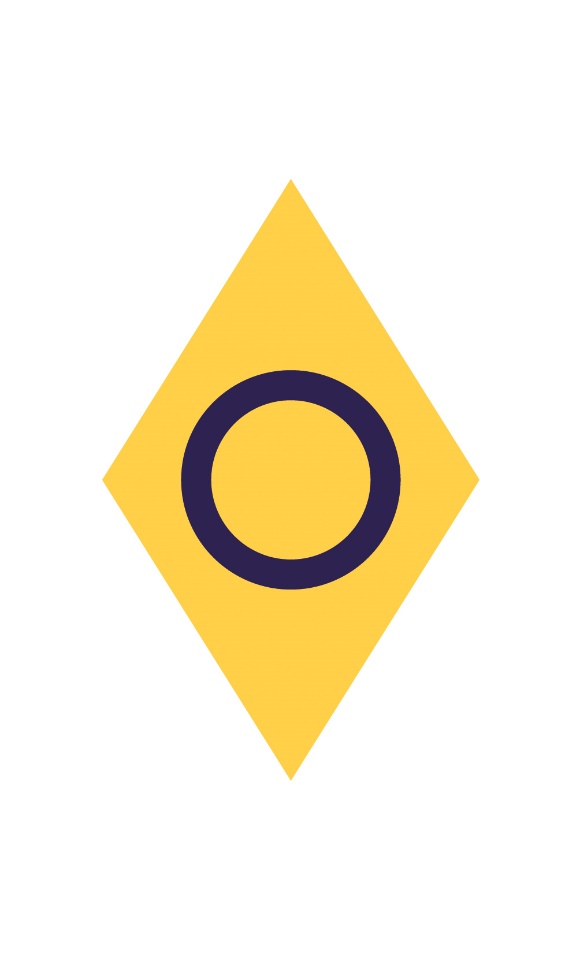 Hoe belangen verzoenen?
Correcte informatie

Uitgebreide consultatie middenveld

Maatschappelijk debat
Dank u voor uw aandacht
https://igvm-iefh.belgium.be/nl